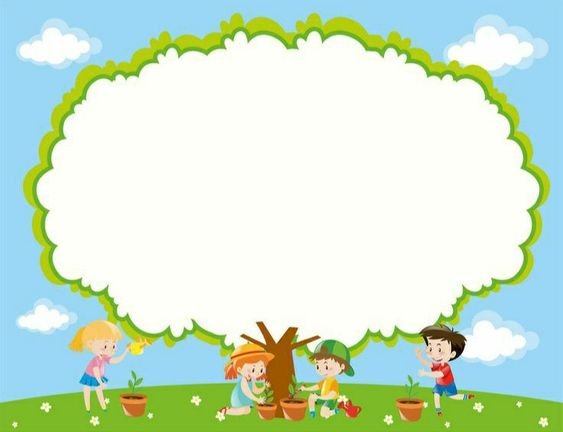 สื่อการสอน
 หน่วย ต้นไม้ที่รัก
นางสาวอรพินท์ สวนเพชร
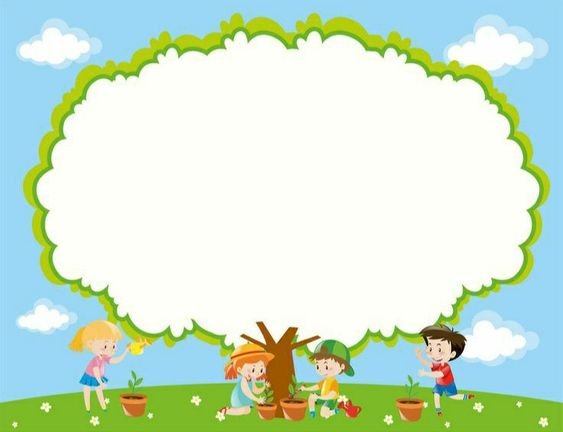 เพลง ต้นไม้ที่รัก
1
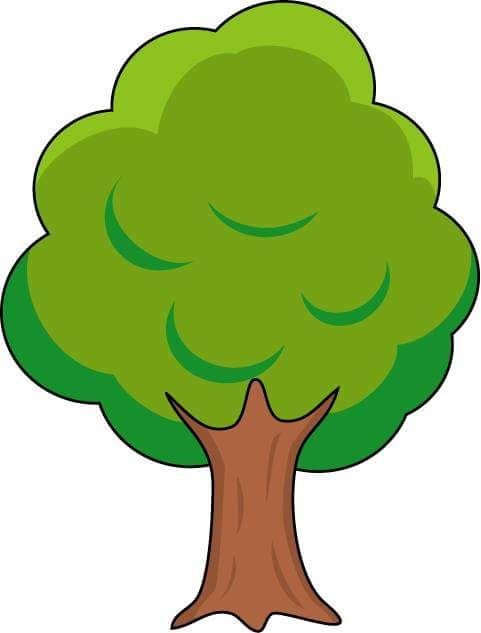 =
2
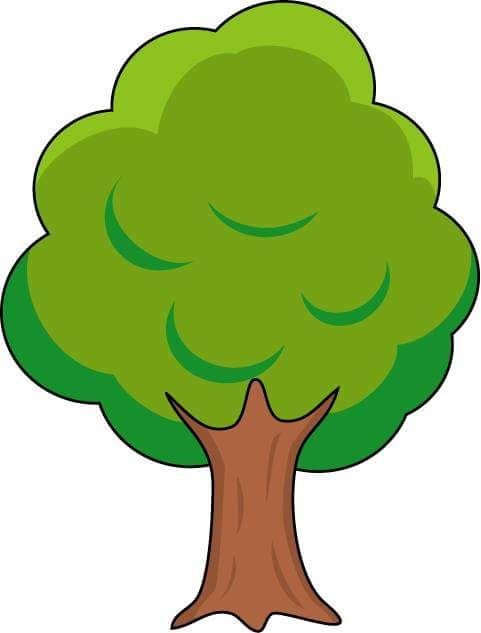 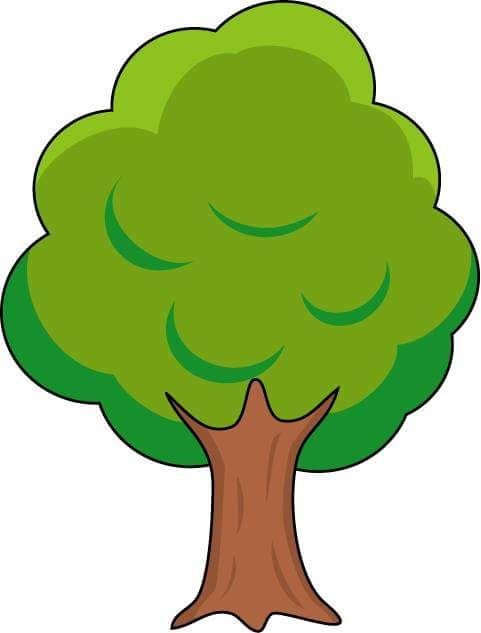 =
3
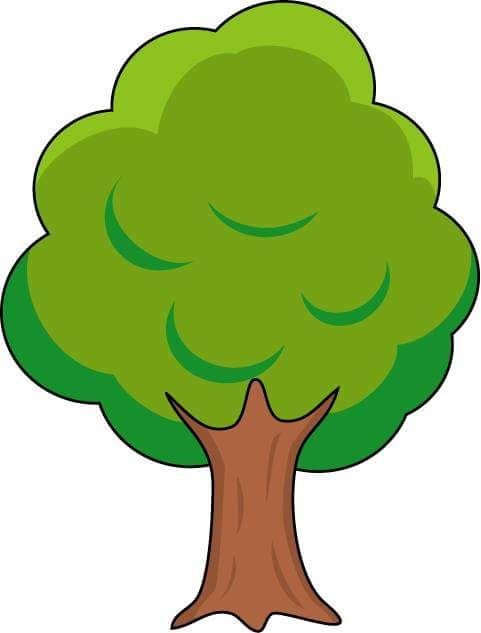 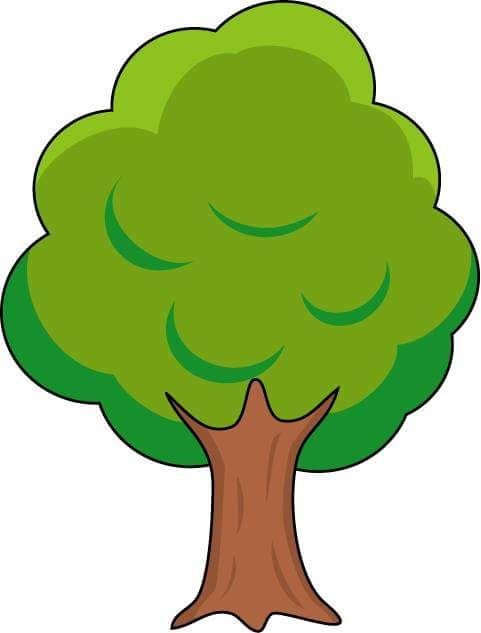 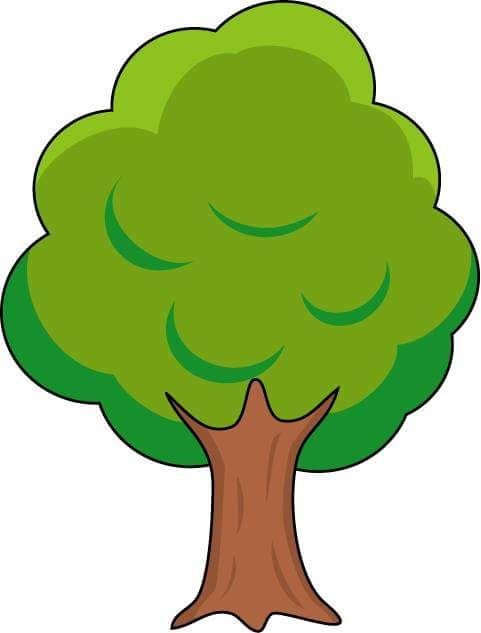 =
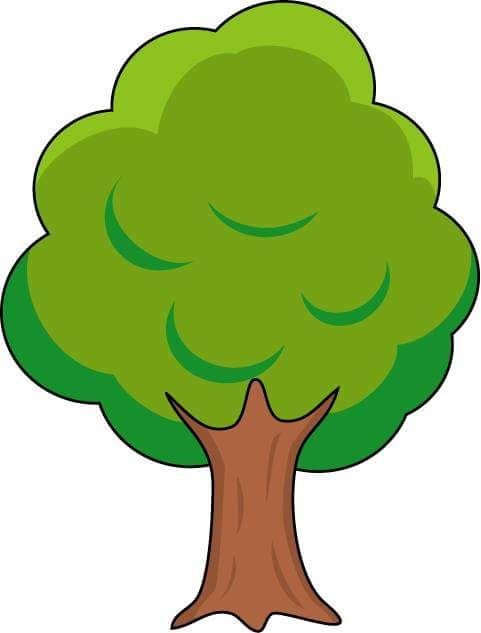 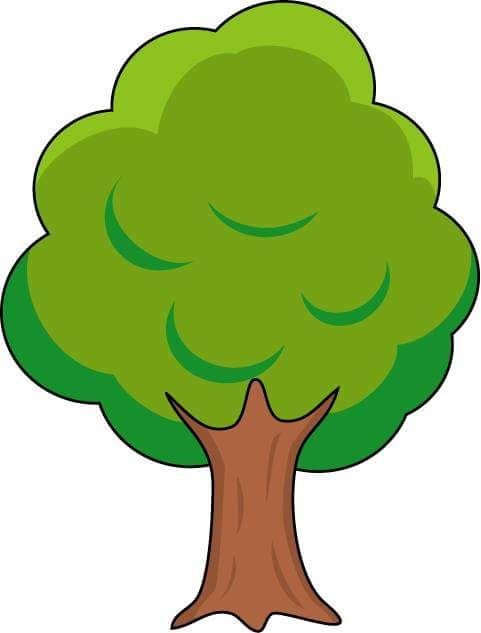 4
=
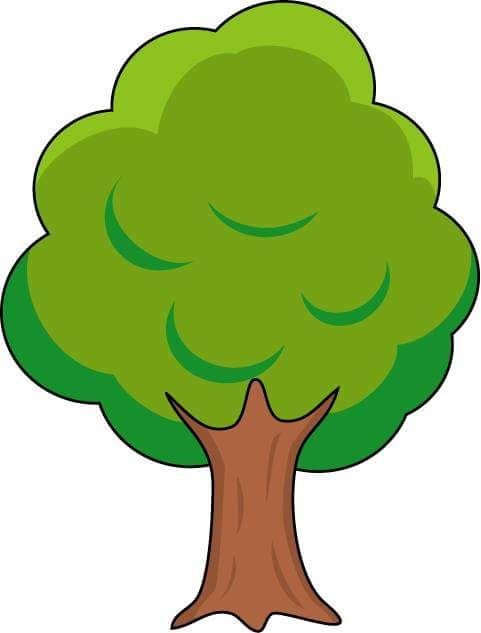 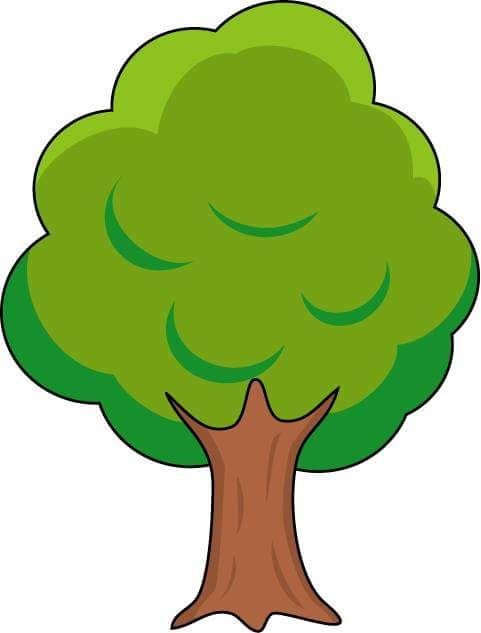 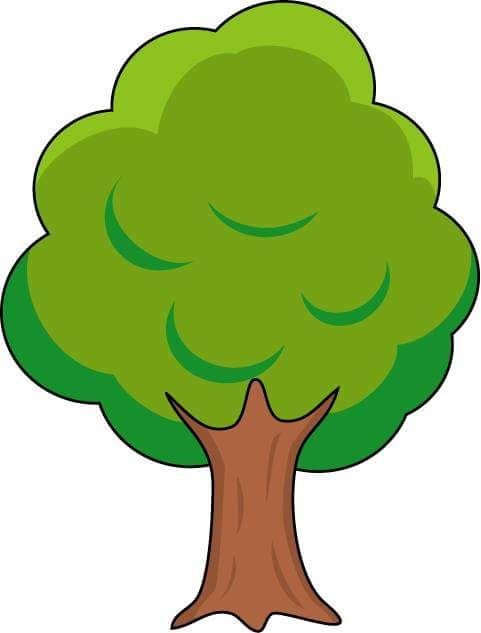 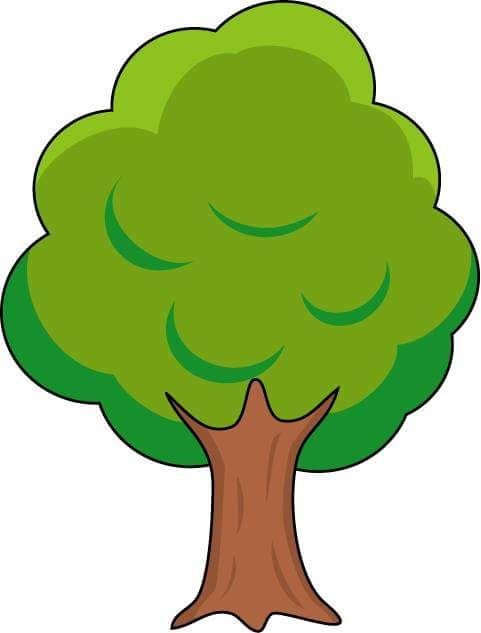 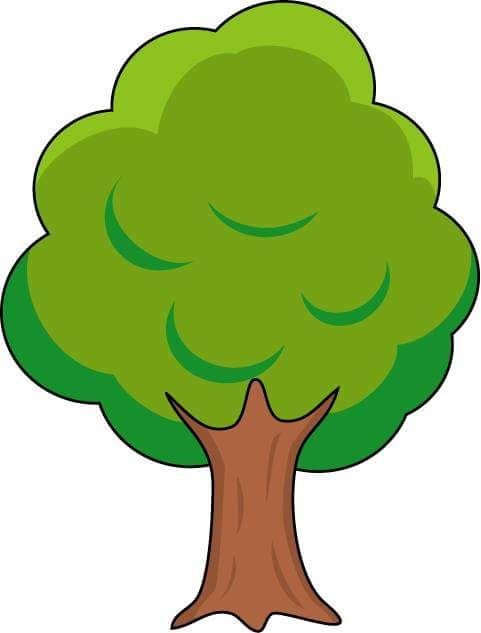 5
=
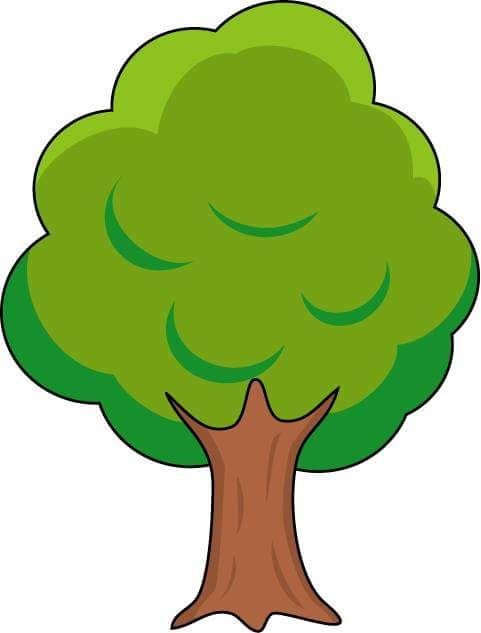 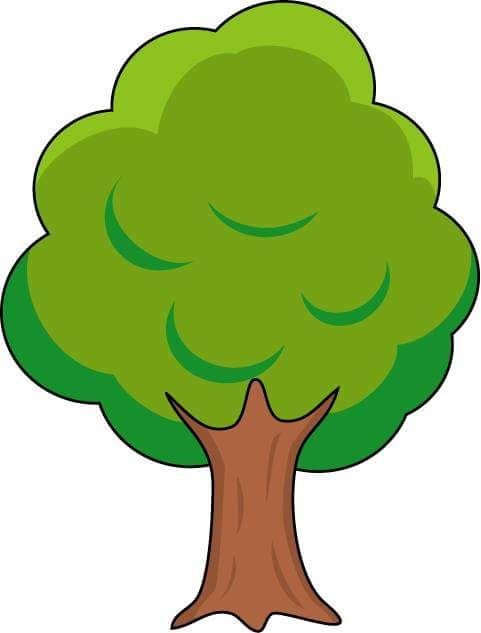 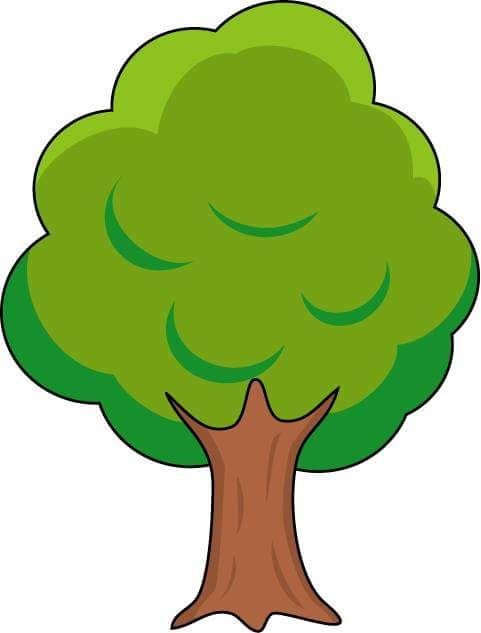 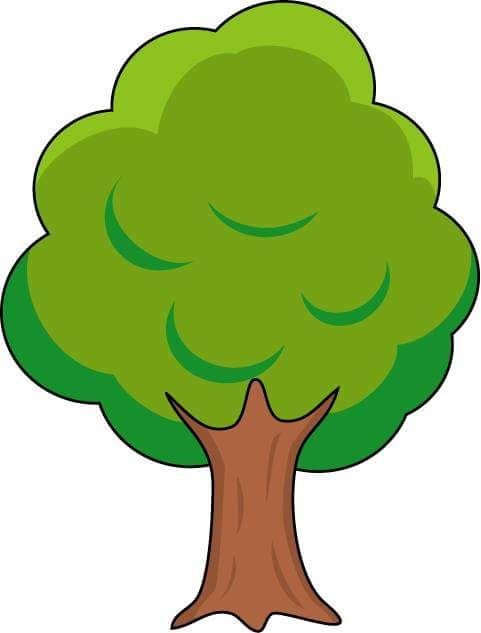 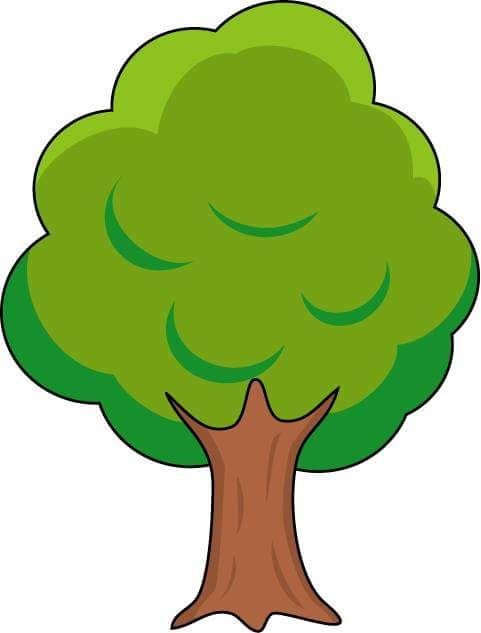 6
=
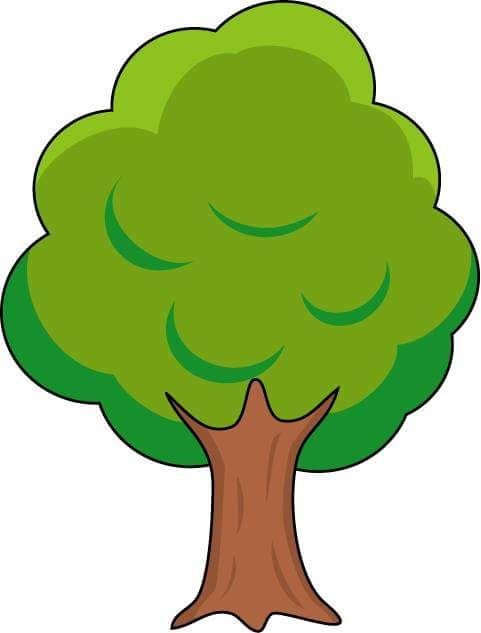 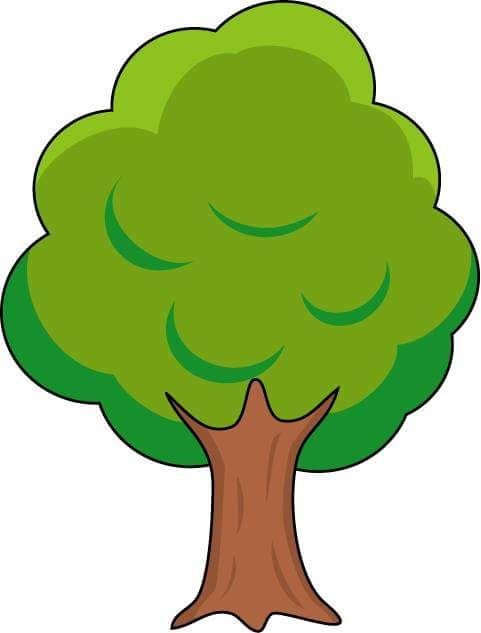 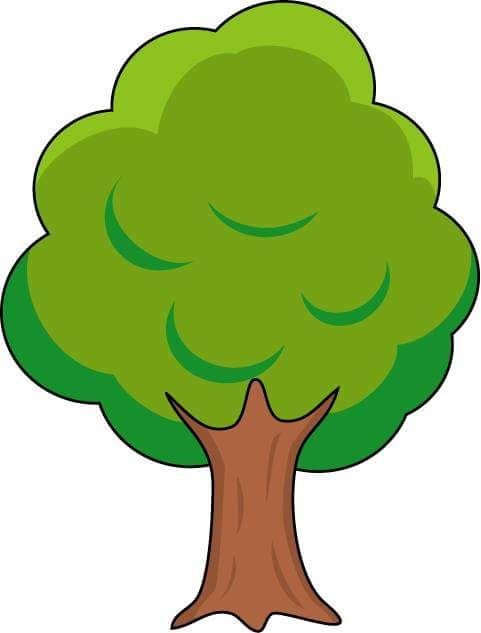 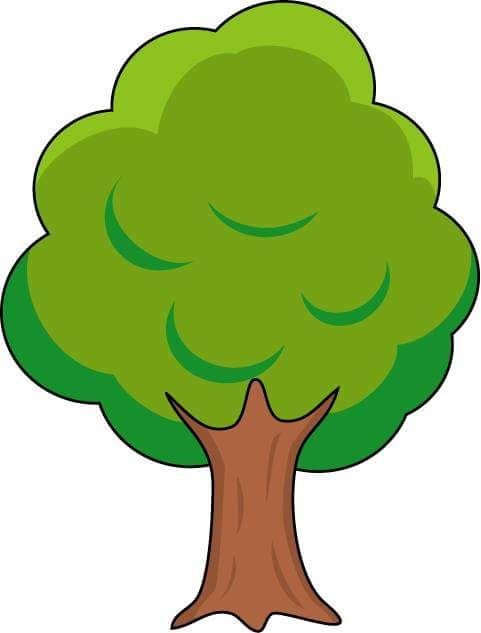 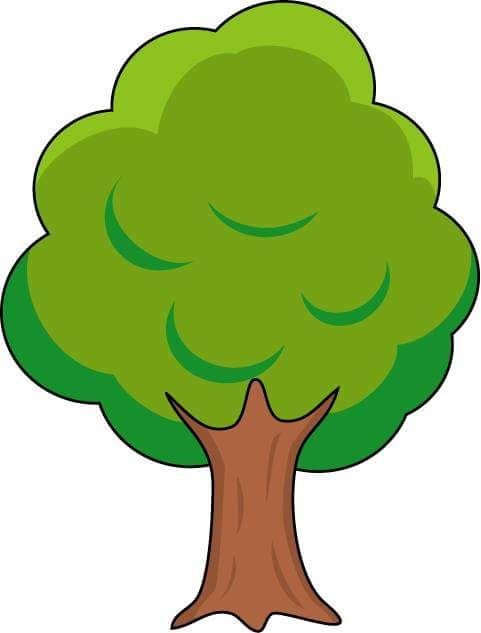 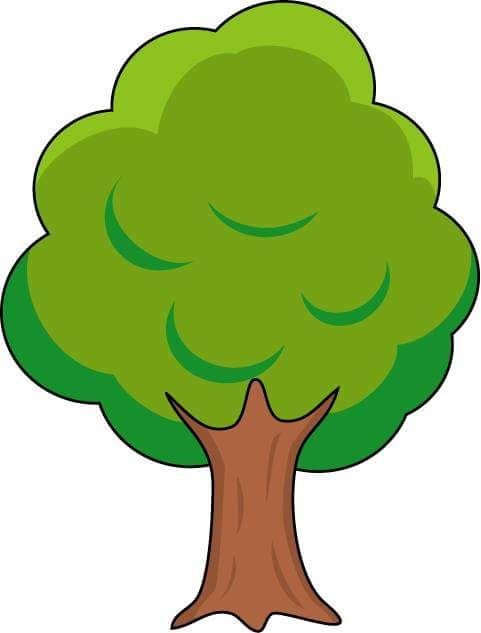 7
=
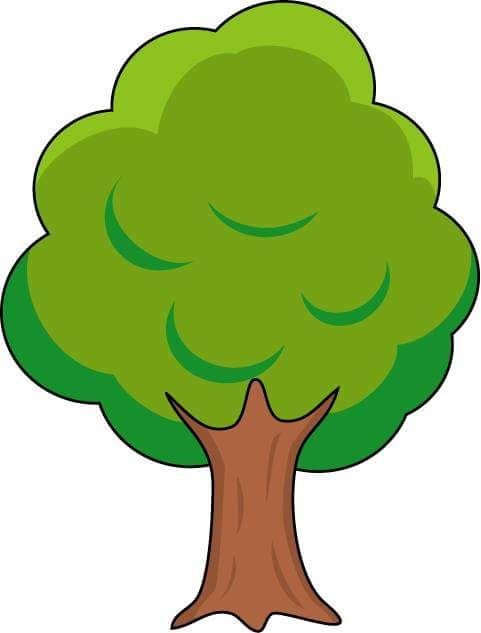 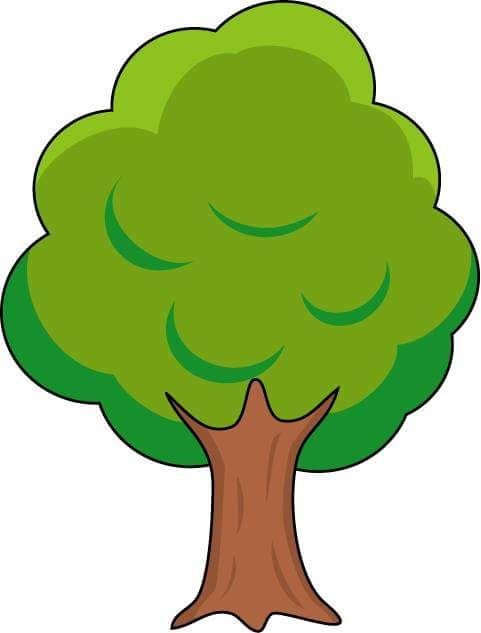 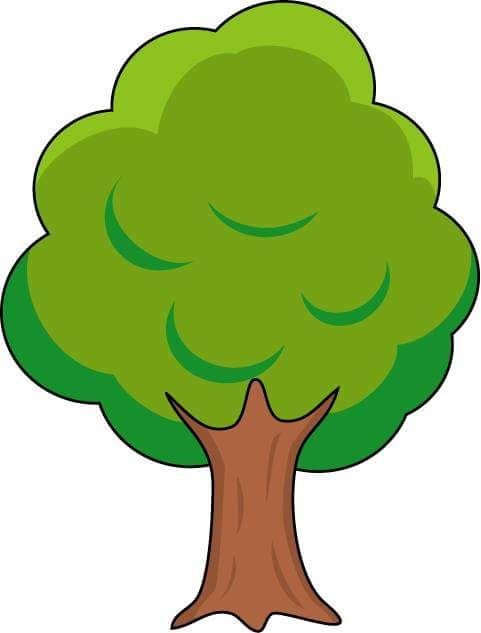 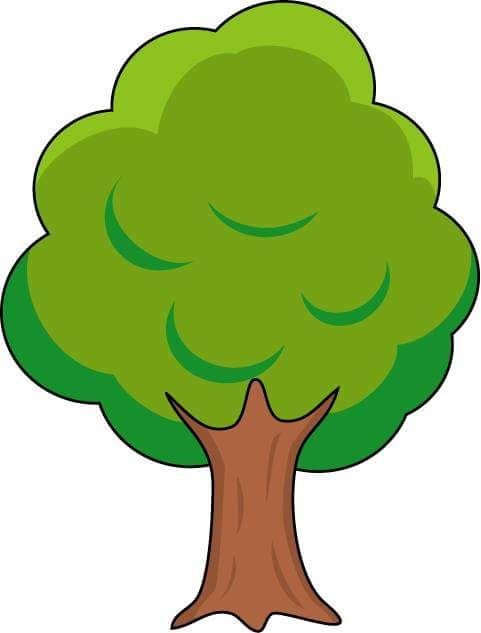 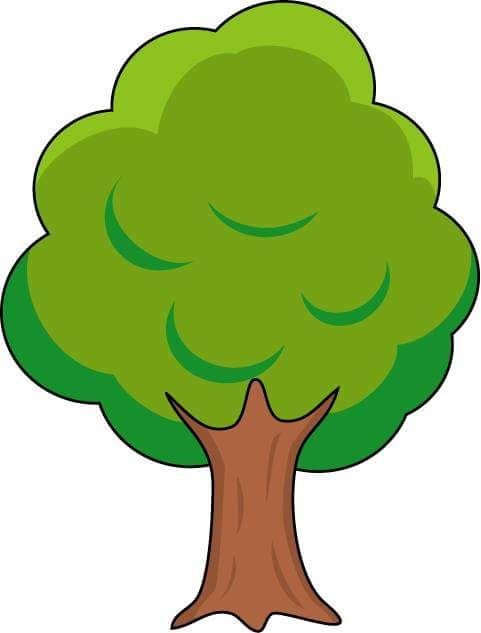 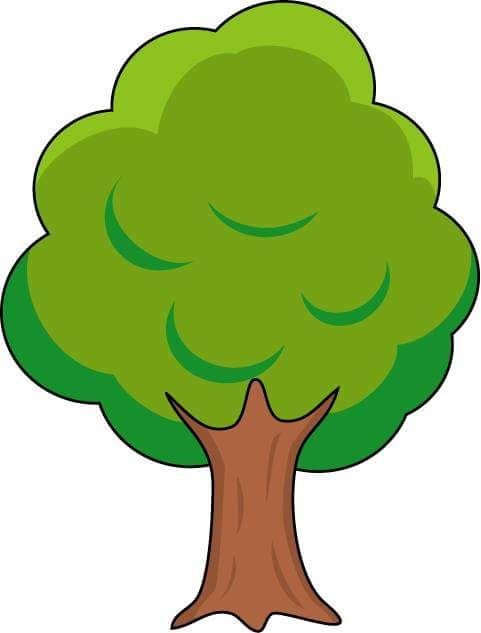 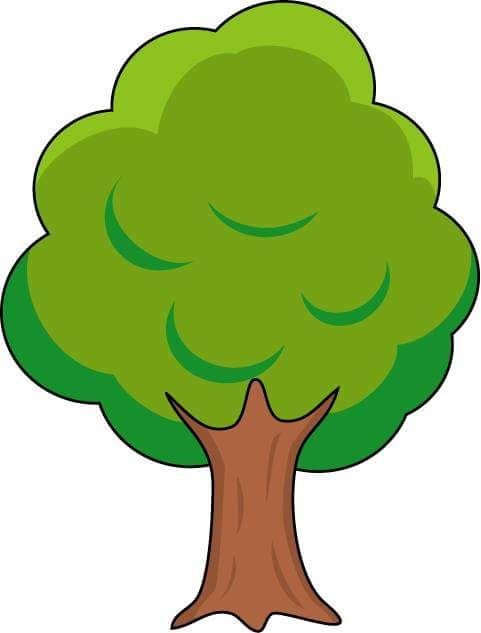 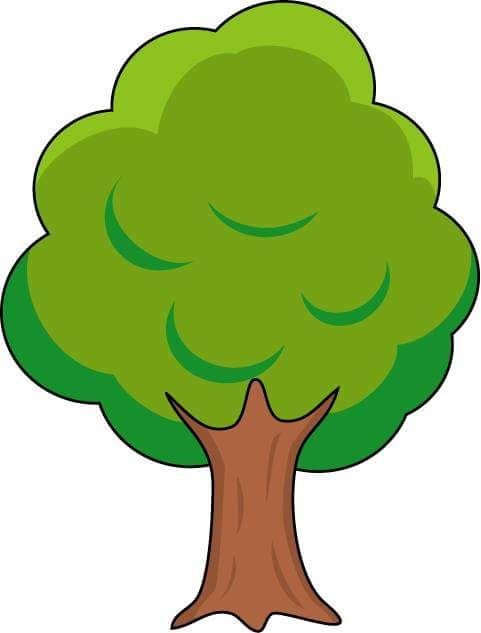 8
=
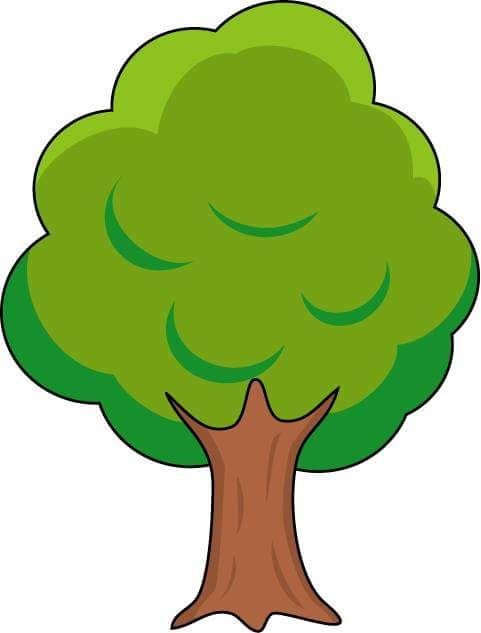 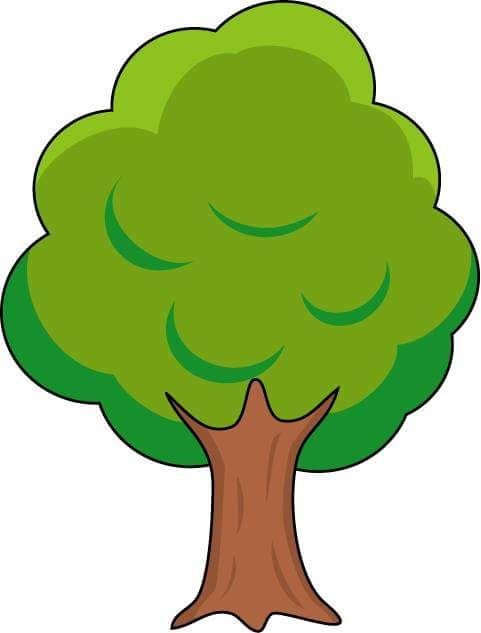 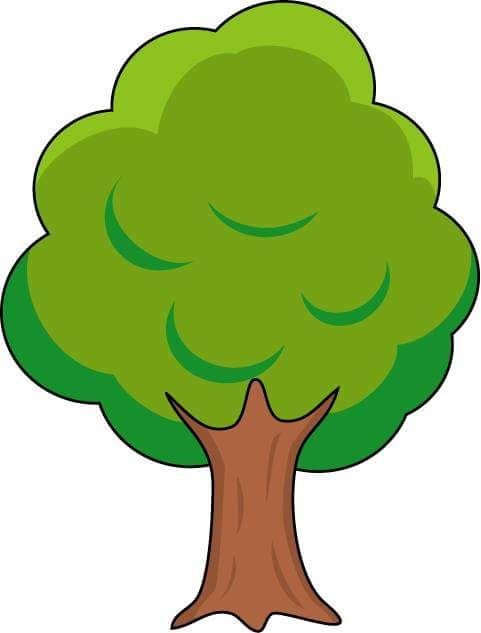 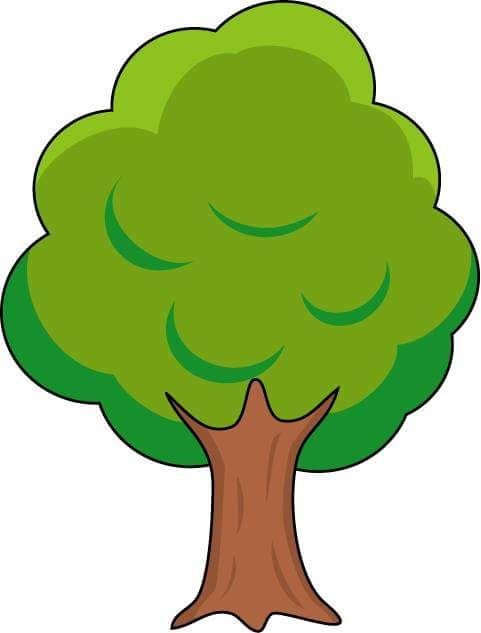 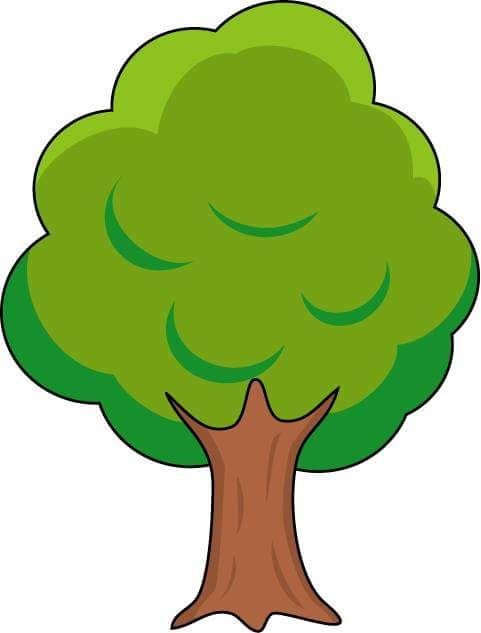 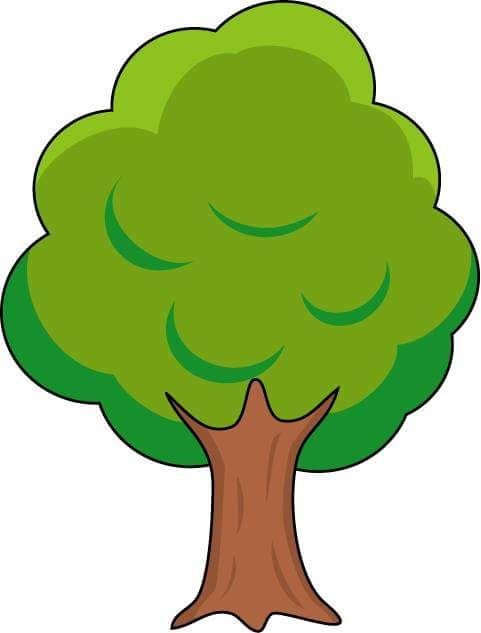 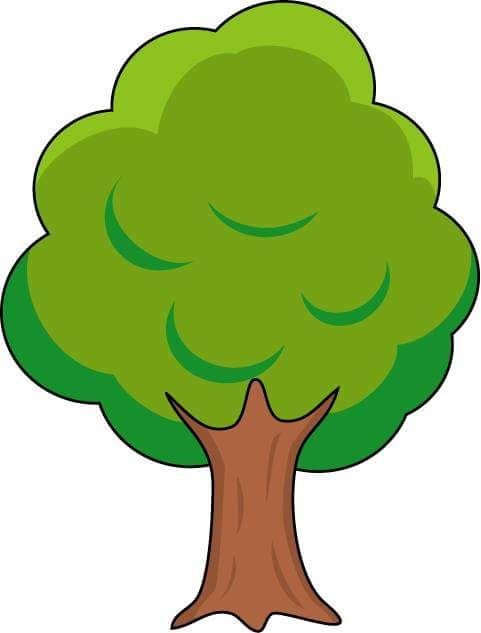 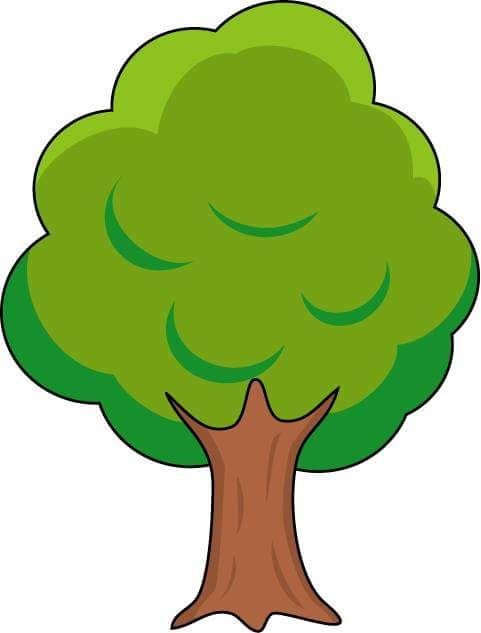 9
=
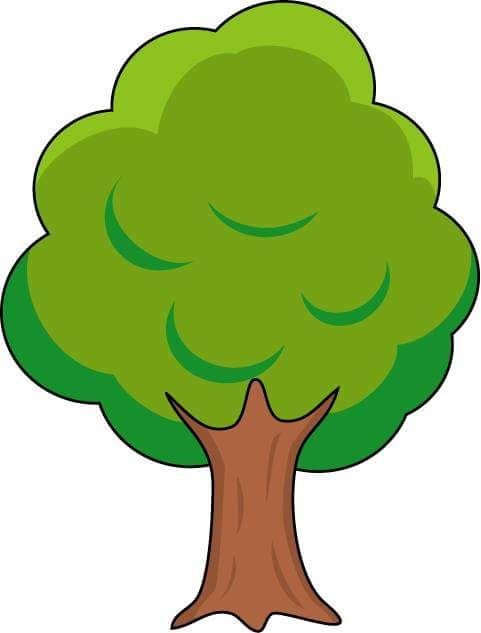 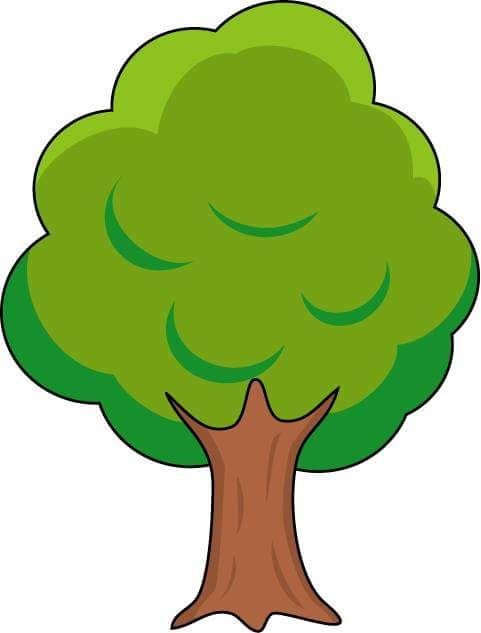 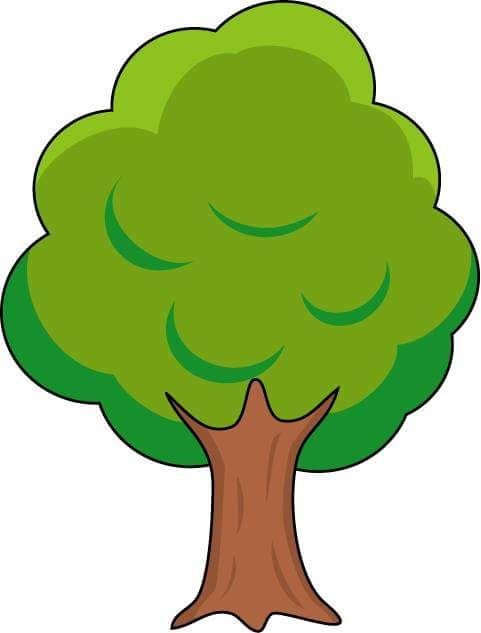 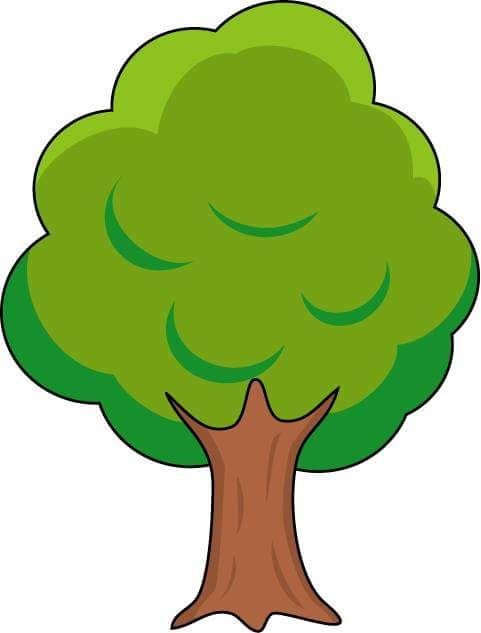 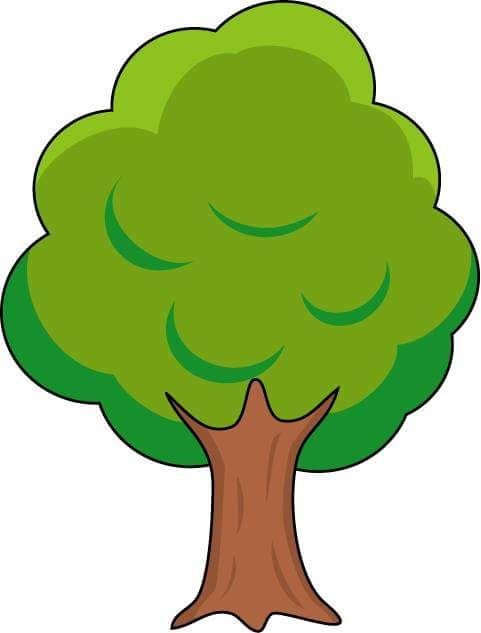